День Победы – 
великий 
праздник!
Подготовила: педагог дополнительного образования АОУДО УР «РЭБЦ»
Шкляева Н.С.
1
Содержание
Символы Победы
Изготовление поздравительной открытки ко Дню Великой Победы
2
Символы Победы
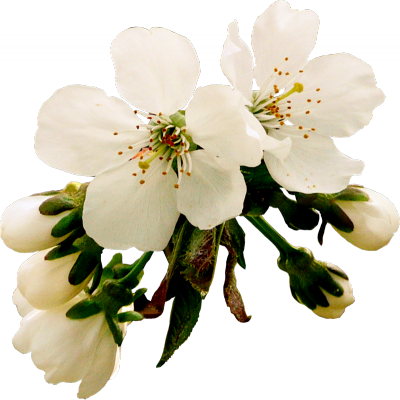 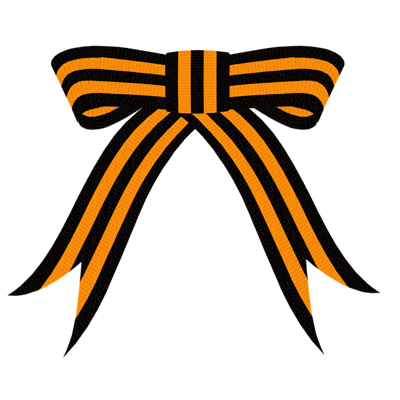 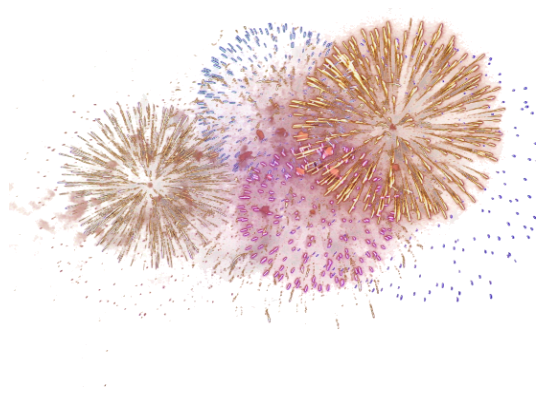 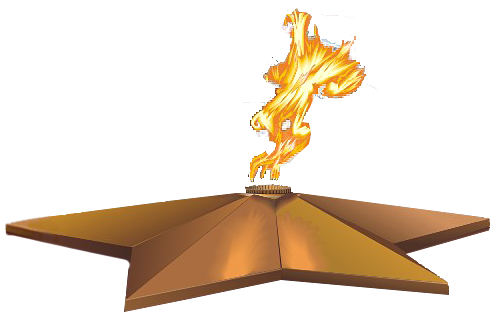 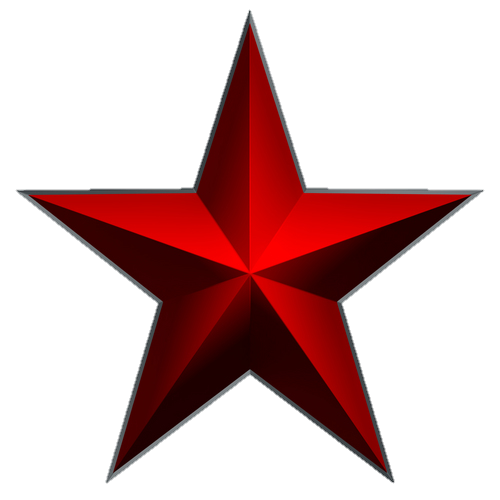 3
ГЕОРГИЕВСКАЯ ЛЕНТА– символ воинской доблести и героизма солдат
ЧЕРНЫЙ ЦВЕТ– цвет порохового дыма

ОРАНЖЕВЫЙ ЦВЕТ – цвет огня
4
САЛЮТ –торжественная форма военного приветствия или отдание почестей, а также фейерверк в ознаменование торжественной даты, события
ЦВЕТЫ ЯБЛОНИ – символ весны, начало любви и мира
5
ВЕЧНЫЙ ОГОНЬ – постоянно горящий огонь, символизирующий вечную память о воинах, воевавших и защищавших нашу страну
6
ПЯТИКОНЕЧНАЯ ЗВЕЗДА – символ обороны, знак защитников нашей Родины

КРАСНЫЙ ЦВЕТ ЗВЕЗДЫ – символ огня, мужества, отваги
7
Изготовление поздравительной открытки ко Дню Победы
План работы
1.Подготовка основы открытки.
2.Выбор элементов для открытки, символизирующих праздник.
3.Выбор бумаги нужного цвета для цветка.
4.Вырезание цветка  по шаблону.
5.Создание объема цветам.
6.Придание цветку дополнительного объема.

Далее
9
7. Декорирование середины цветка.
8.Подбор вариантов оформления открытки. 9.Приклеивание звезды и надписи. 
10.Приклеивание цветов и Георгиевской ленты. 11.Приклеивание готовых листиков. 
12.Приклеивание поздравления внутри открытки. 
                     Открытка готова!
10
1.Выбираем  лист цветного картона для основы открытки. Складываем его пополам, прогладив линию сгиба
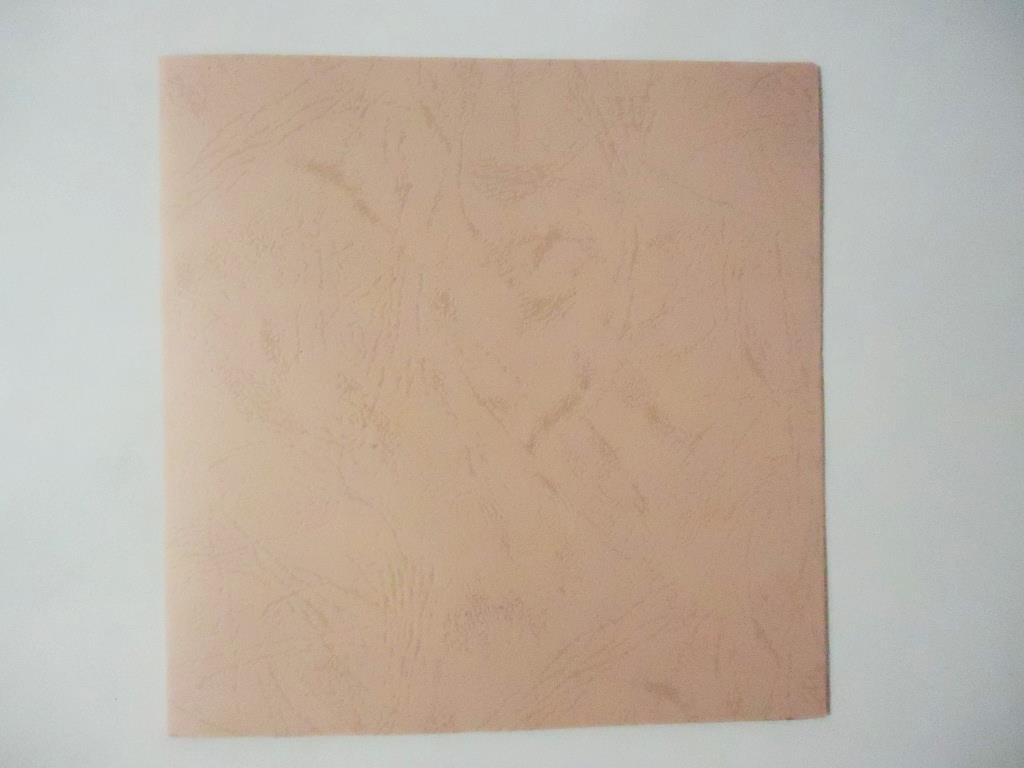 11
2.Выбираем необходимые элементы для открытки, символизирующие праздник
12
3.Выбираем бумажную полоску нужного цвета с шаблоном цветка, складываем «гармошкой»
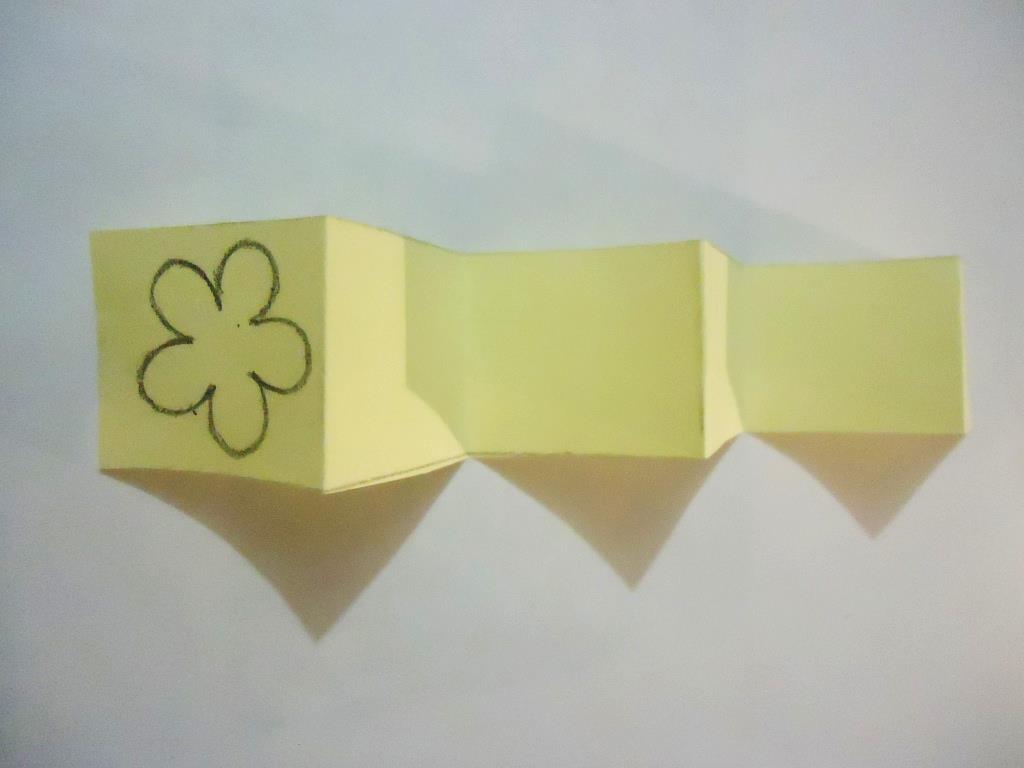 13
4.Вырезаем детали цветка ножницами
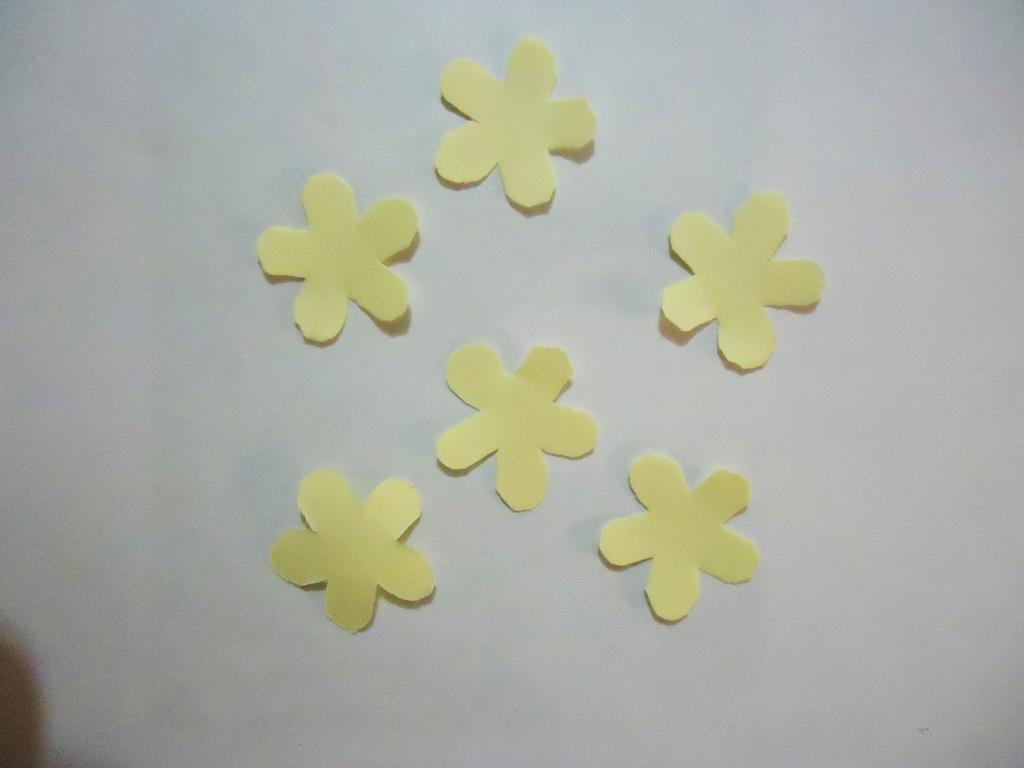 14
5.Создаем объем цветам при помощи кисточки и подложки
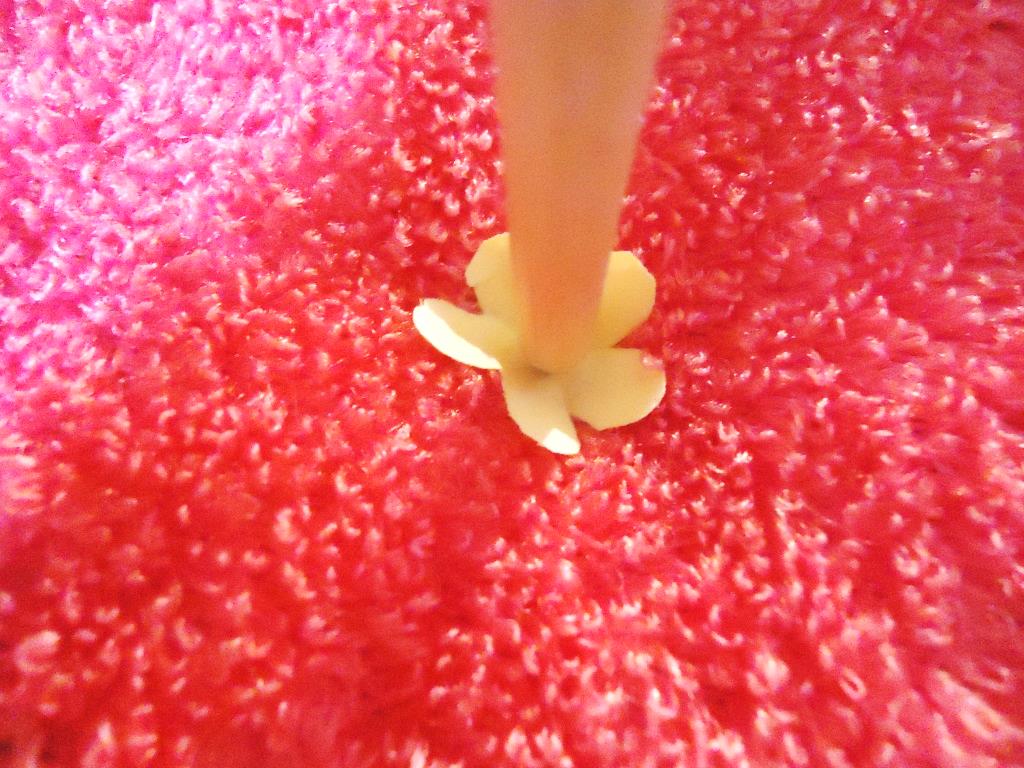 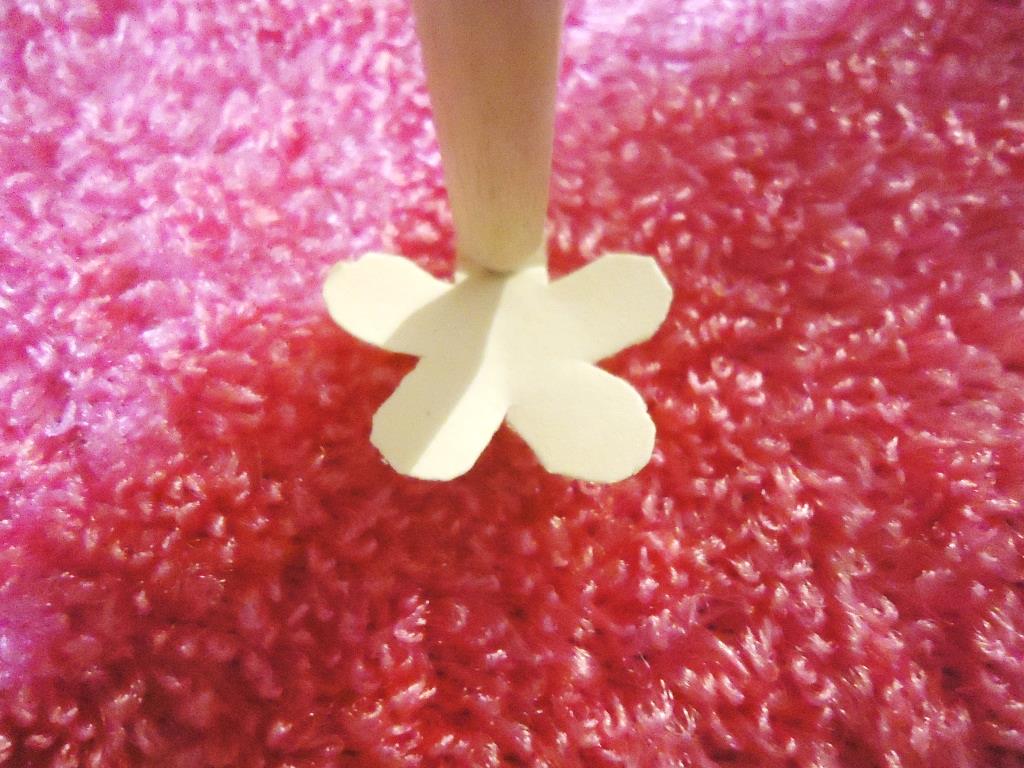 15
6.В середину цветка приклеиваем маленькие готовые цветочки
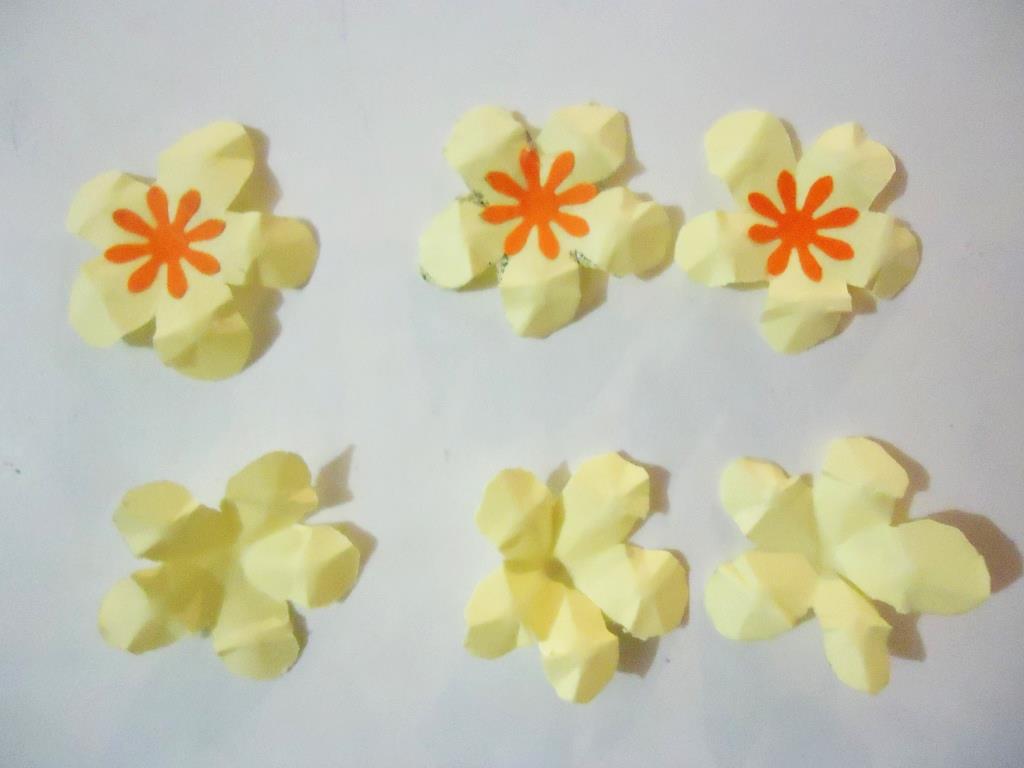 16
7.Из кусочков гофрированной бумаги скатываем маленький шарик и приклеиваем в центр каждого цветка. Можно серединку цветка нарисовать гелевыми ручками.
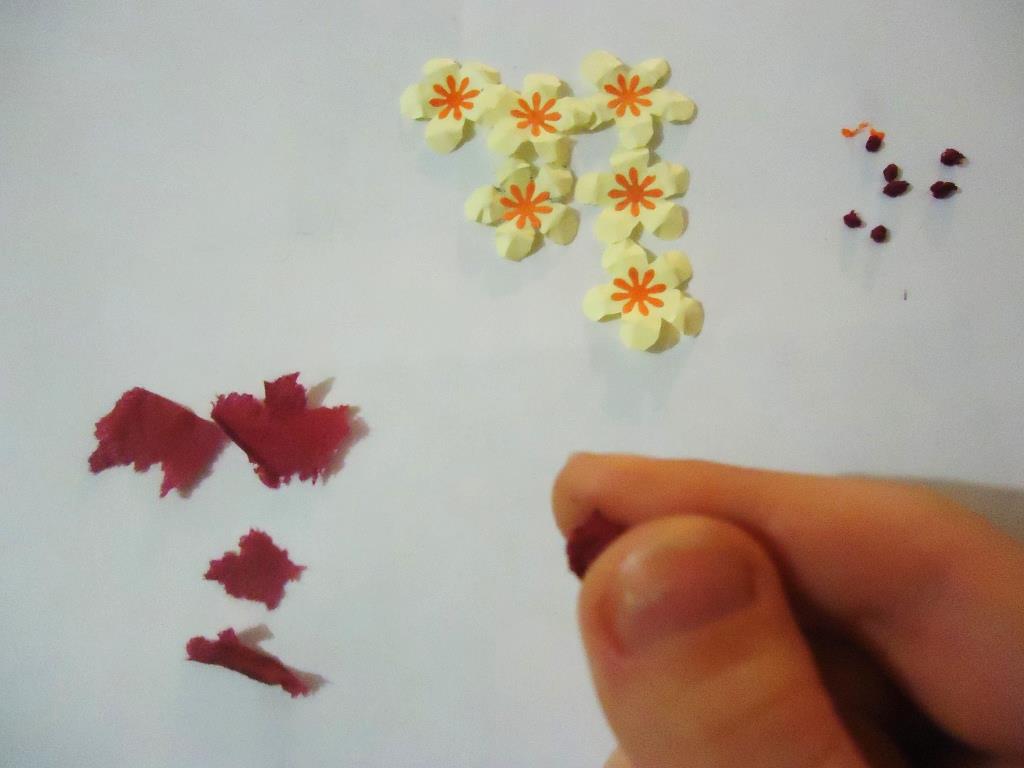 17
8.Создаем несколько вариантов оформления открытки. Выбираем один наиболее удачный вариант.
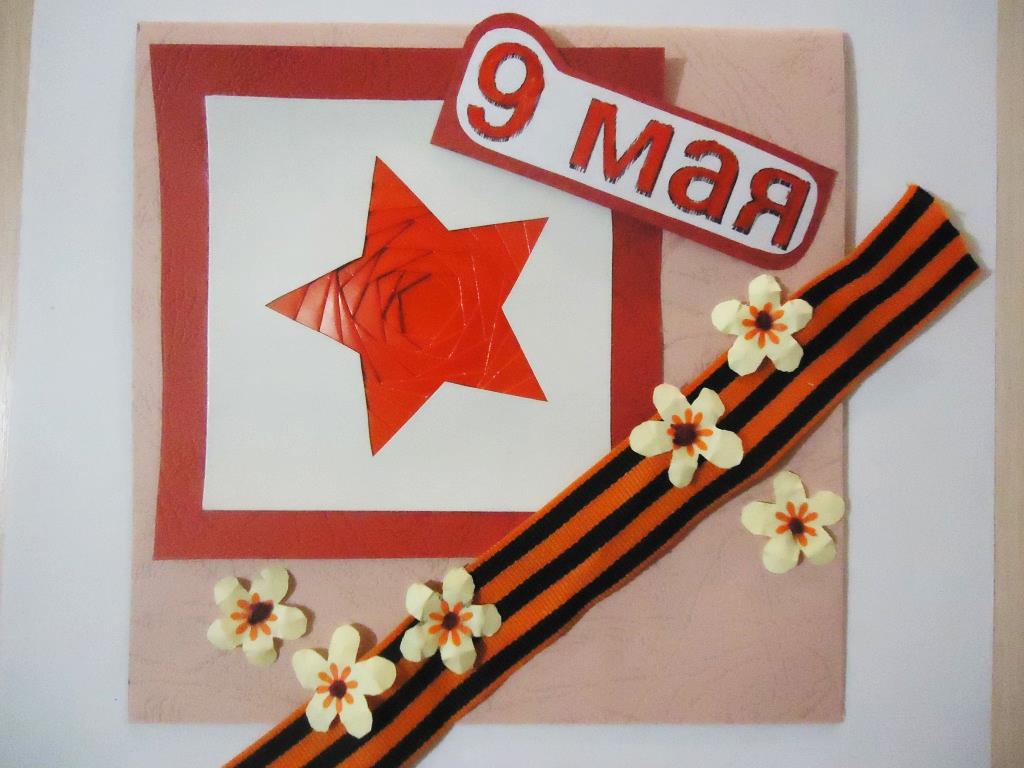 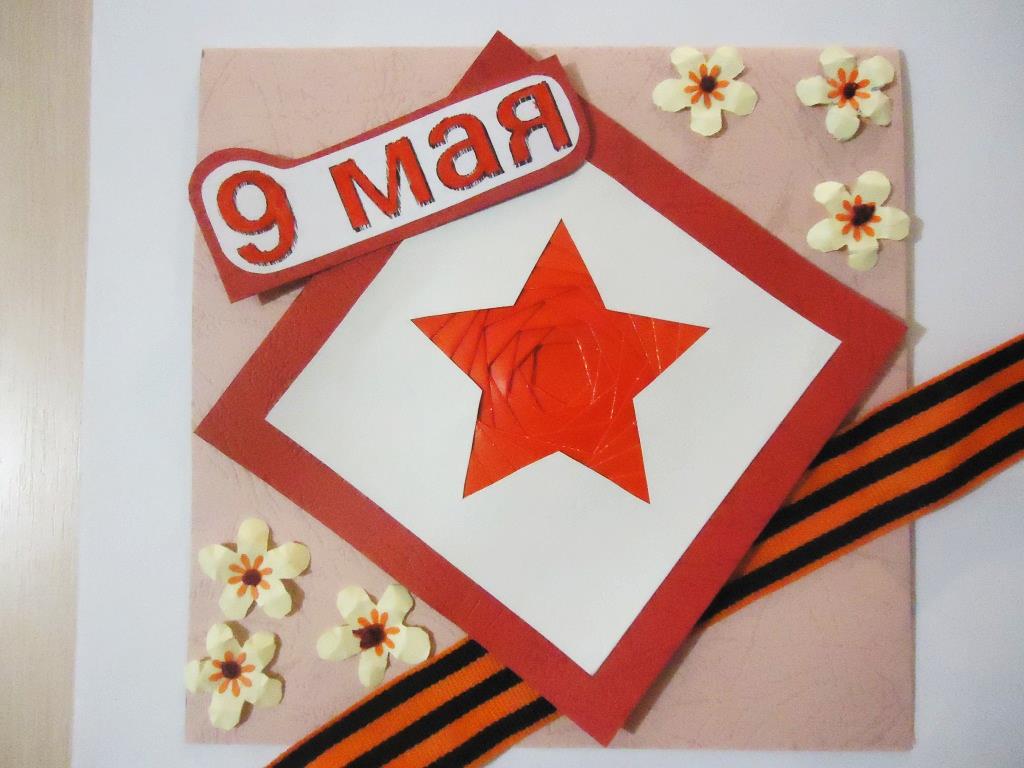 18
Вариант оформления открытки
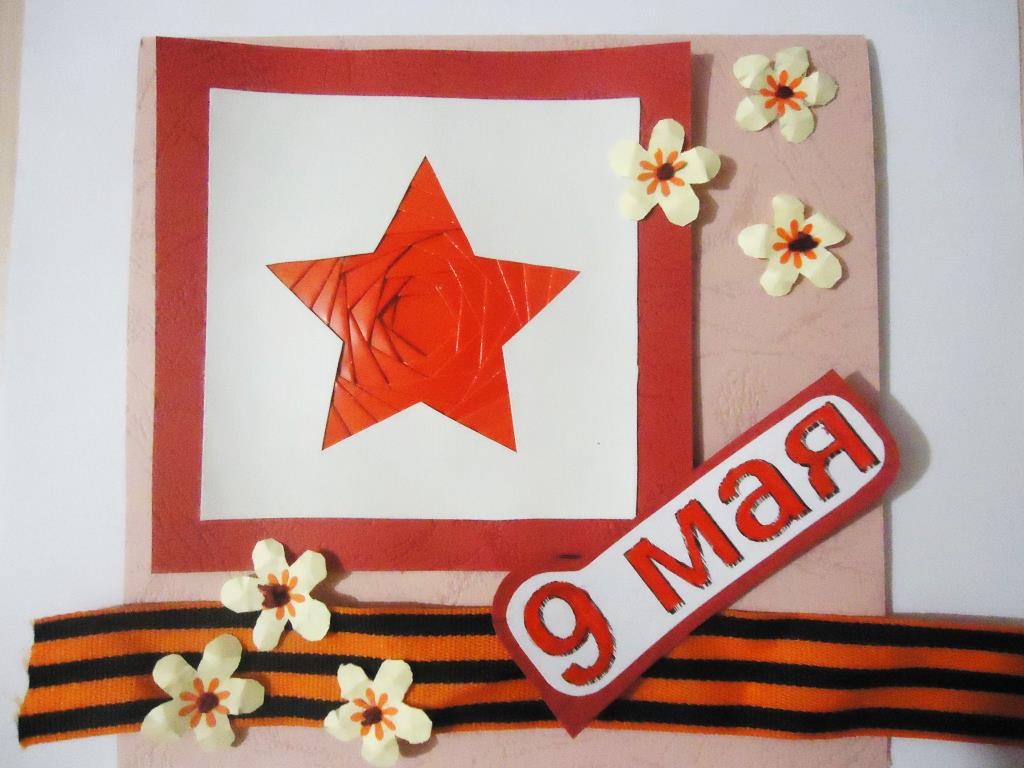 19
9.Звезду и надписи приклеиваем при помощи двухстороннего скотча
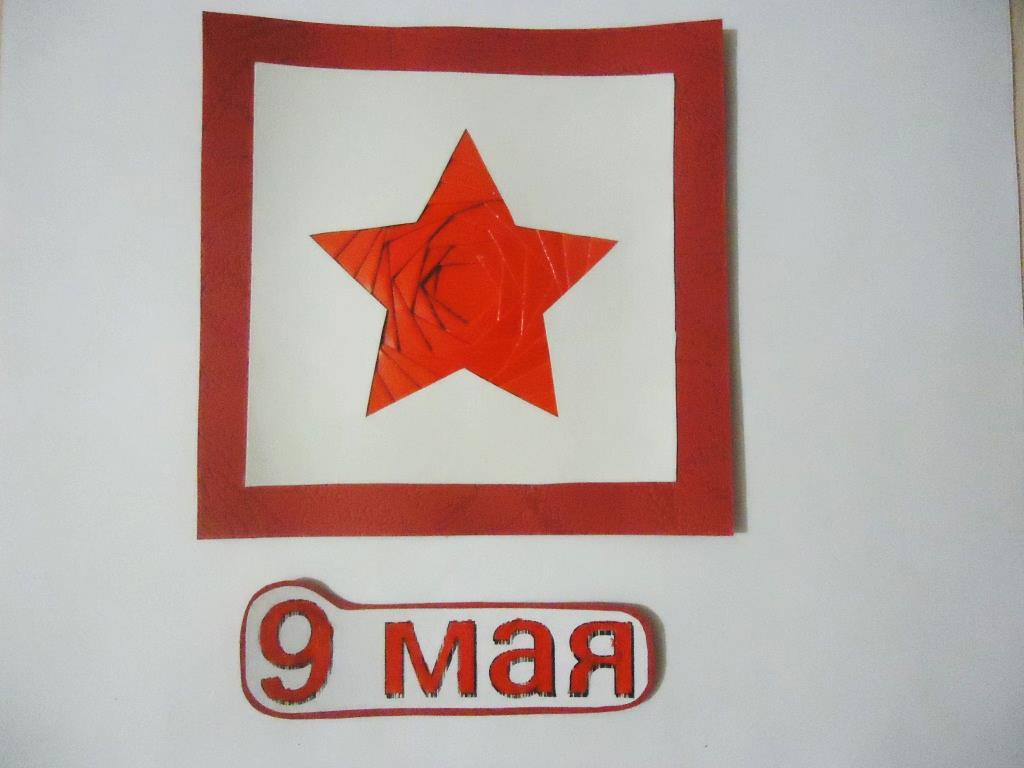 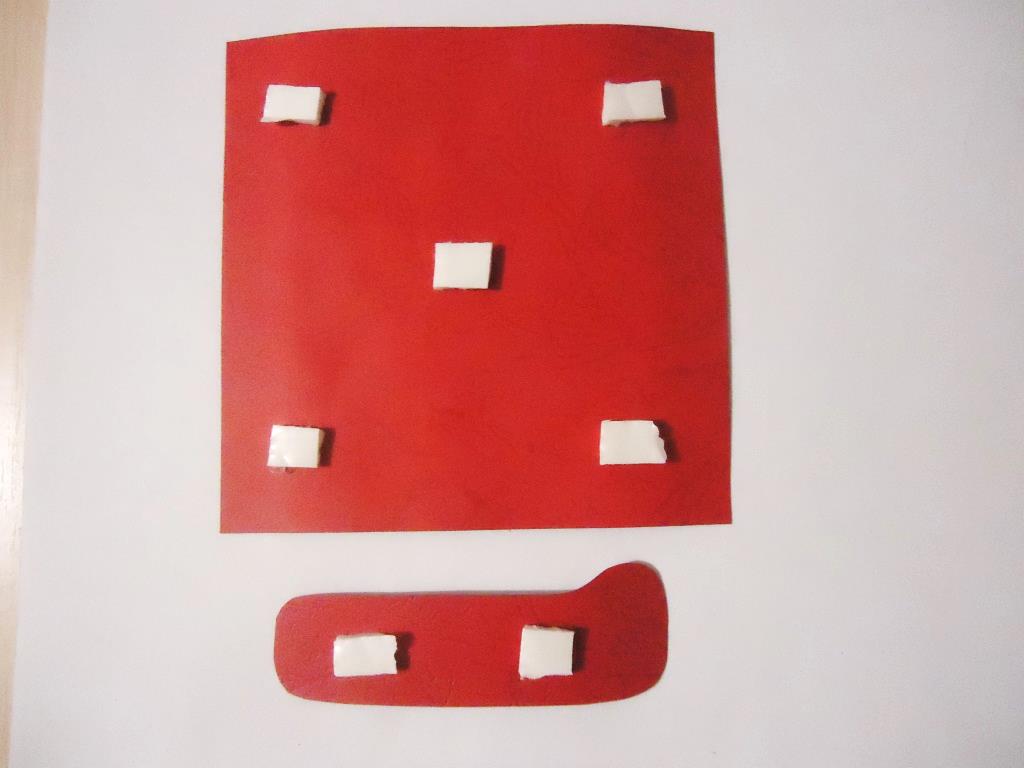 20
10. Цветы и Георгиевскую ленту приклеиваемпри помощи клея-карандаша
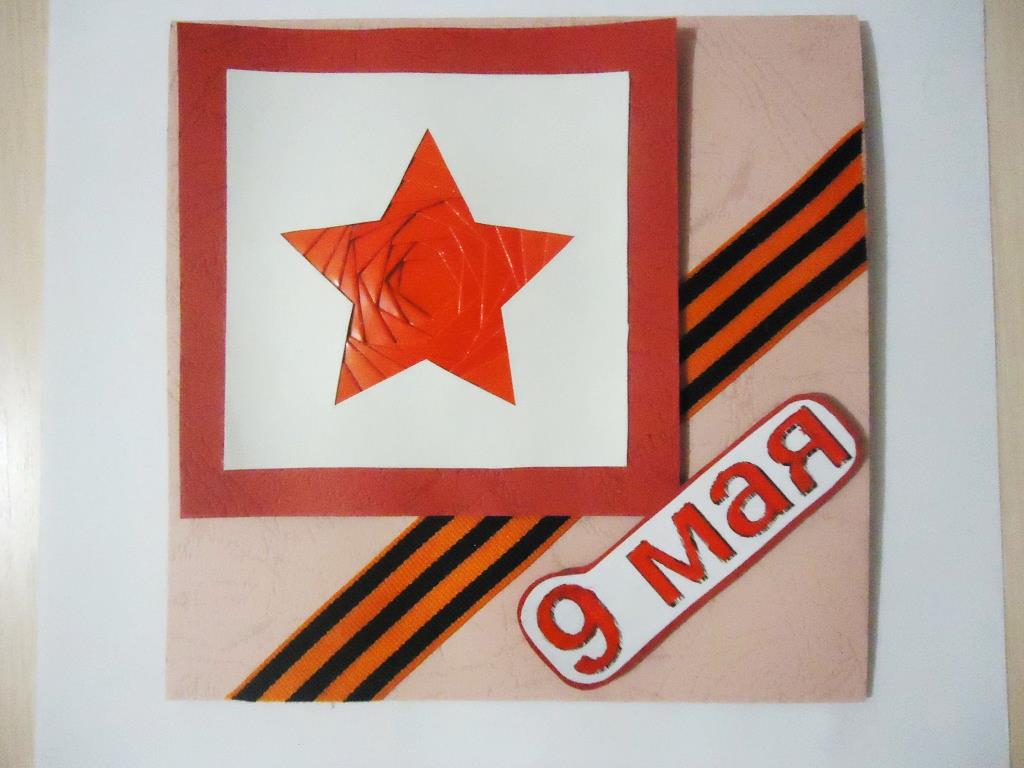 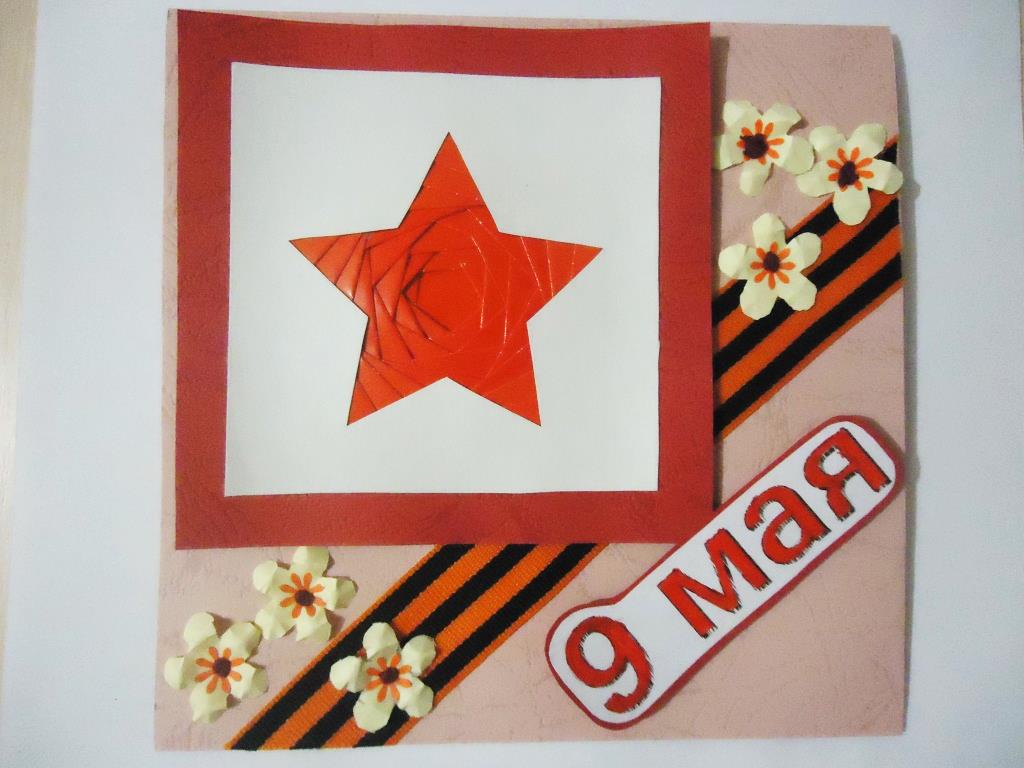 21
11.Приклеиваем готовые листики
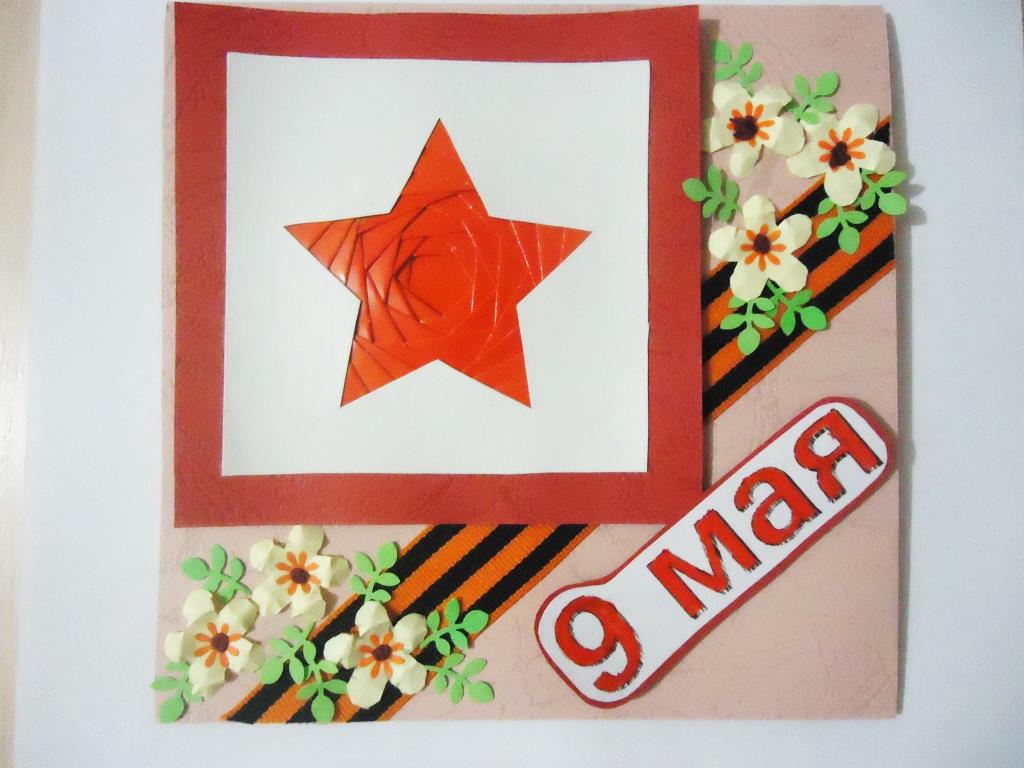 22
12.Внутри открытки приклеиваем поздравление. Поздравление можно подписать и от руки
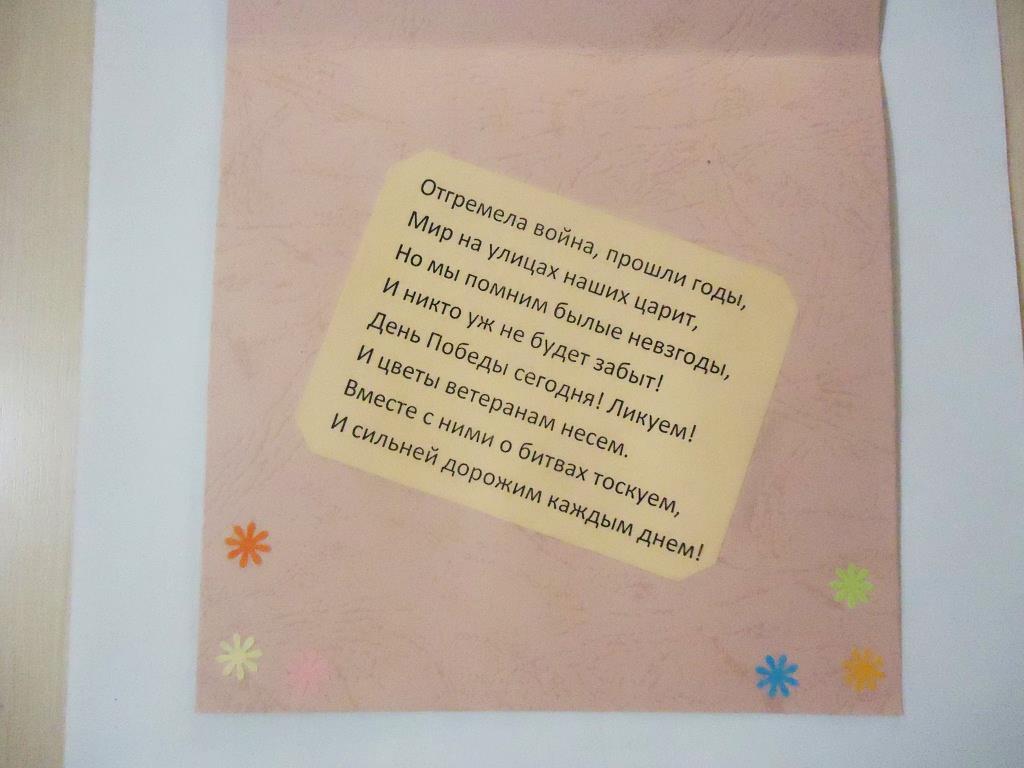 23
Открытка готова!
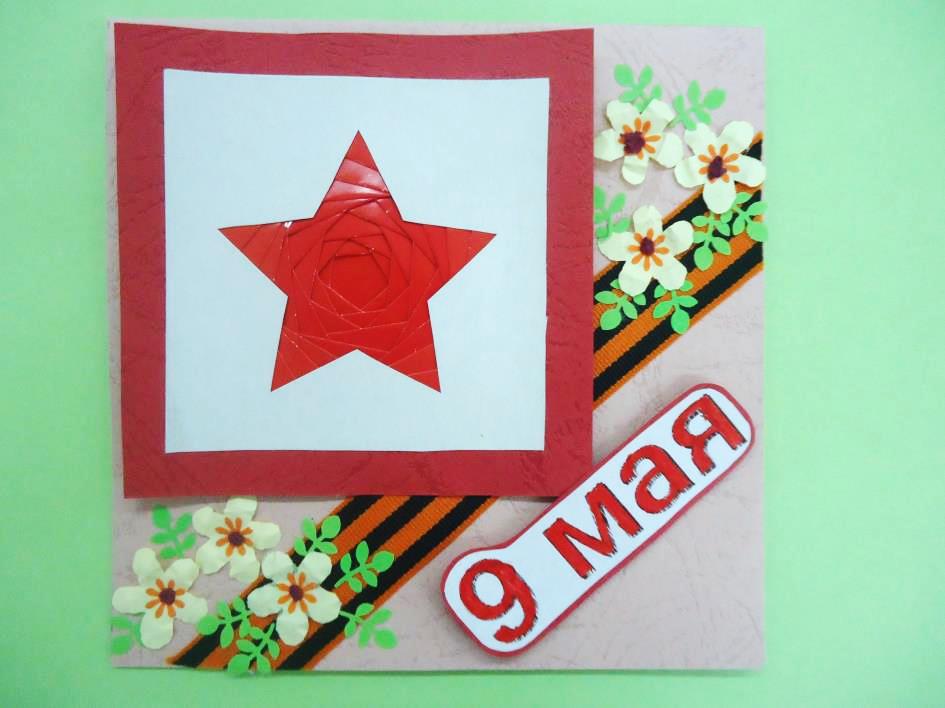 24
Проверь себя
Назовите основные символы Дня Победы…
Какие материалы и инструменты необходимы для изготовления данной открытки …
В изготовлении данной открытки использовались:
А) техника аппликации
Б) техника бумагопластики
В) техника «Айрис фолдинг»
Г) все перечисленное
25